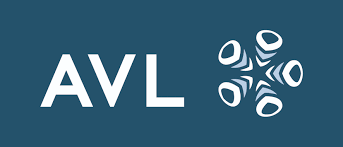 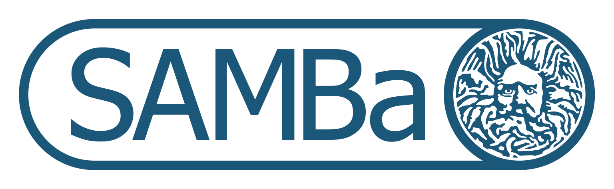 Anomaly Detection in Test Fields
Sandipan Roy, Margaret Duff, Lizhi Zhang, Clarice Poon, Matthew Nunes, Georg Seewald (AVL), Corinna Kindhofer (AVL)
ITT10, June 2019
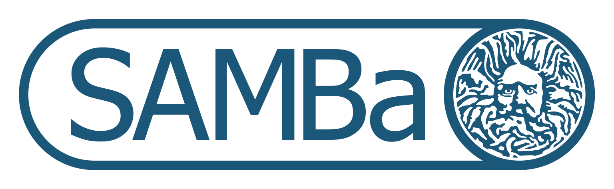 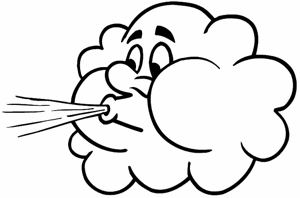 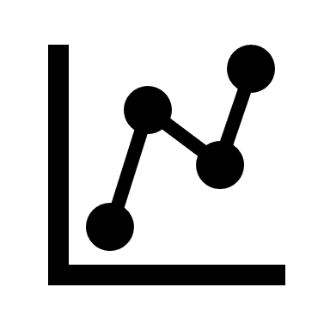 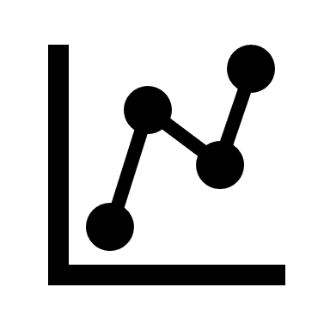 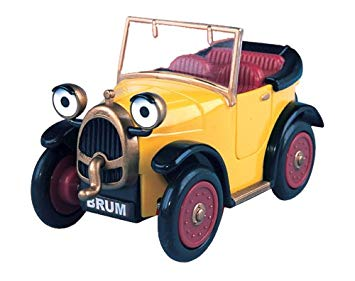 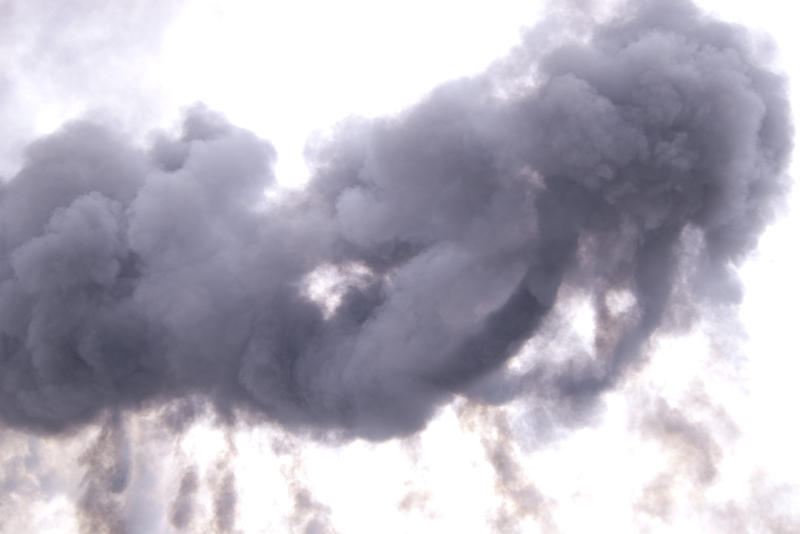 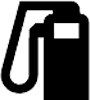 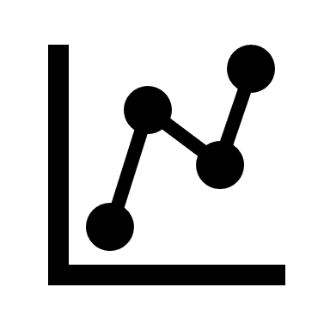 Why is this problem difficult?
Anomaly Detection in Test Fields |  ITT10  |  June 2019
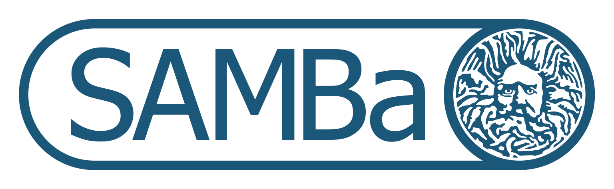 The Plan
Inverting formula for carbon balance 
Compare the observed values of one sensor with values predicted from the other two sensors 


Machine Learning: classification 


3. Looking for changes in distribution
Treat results as sampling from some unknown distribution 
Look for evidence of changes in distribution
Anomaly Detection in Test Fields |  ITT10  |  June 2019
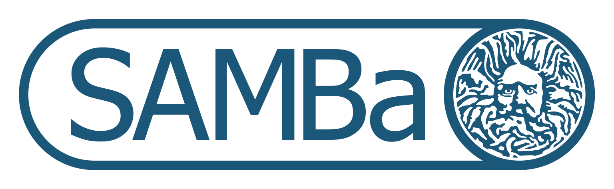 Classification Results
Dataset of all unbalanced samples with faults 
Each set of steady state measurements labelled with Sensor 1, Sensor 2 or Both broken
Some success, especially considering only individual sensors breaking.
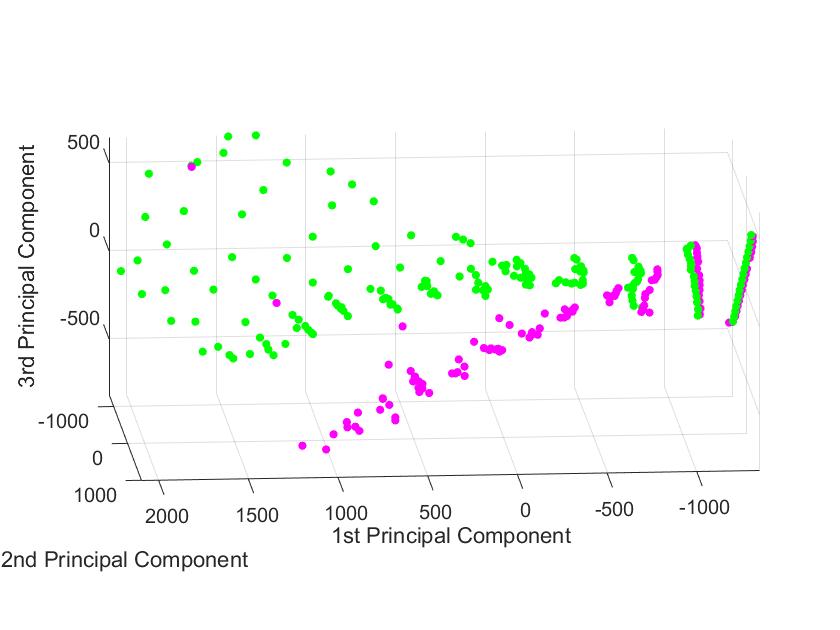 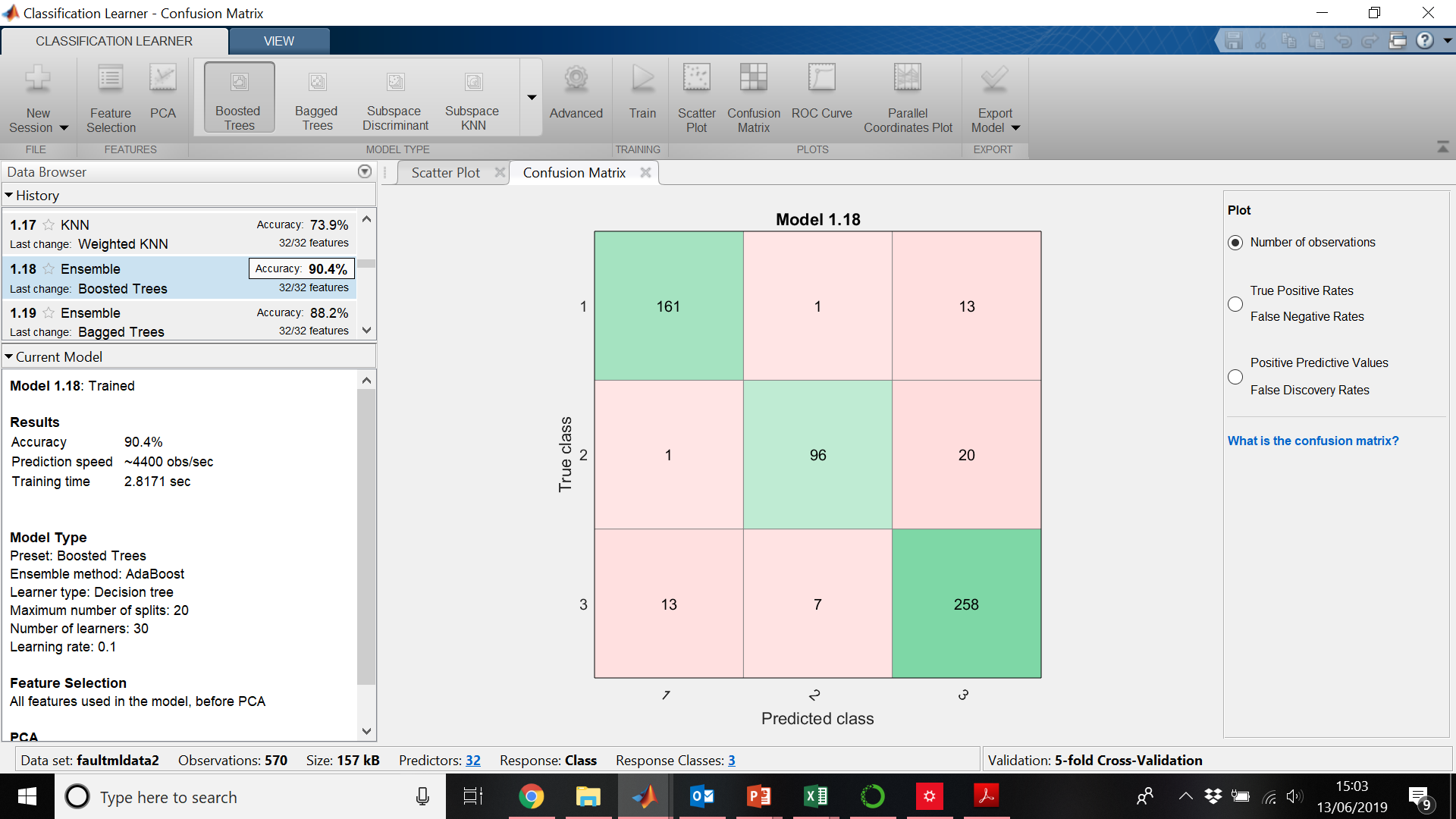 Anomaly Detection in Test Fields |  ITT10  |  June 2019
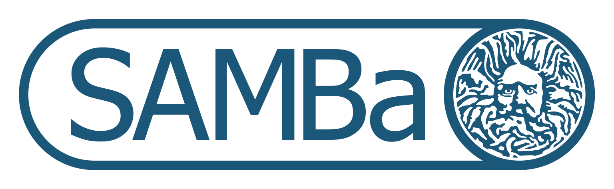 The Plan
Inverting formula for carbon balance 
Compare the observed values of one sensor with values predicted from the other two sensors 


Machine Learning: classification 


3.  Looking for changes in distribution
Treat results as sampling from some unknown distribution 
Look for evidence of changes in distribution
Anomaly Detection in Test Fields |  ITT10  |  June 2019
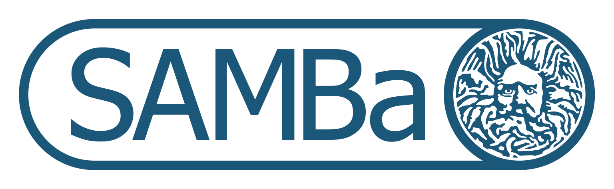 The Idea
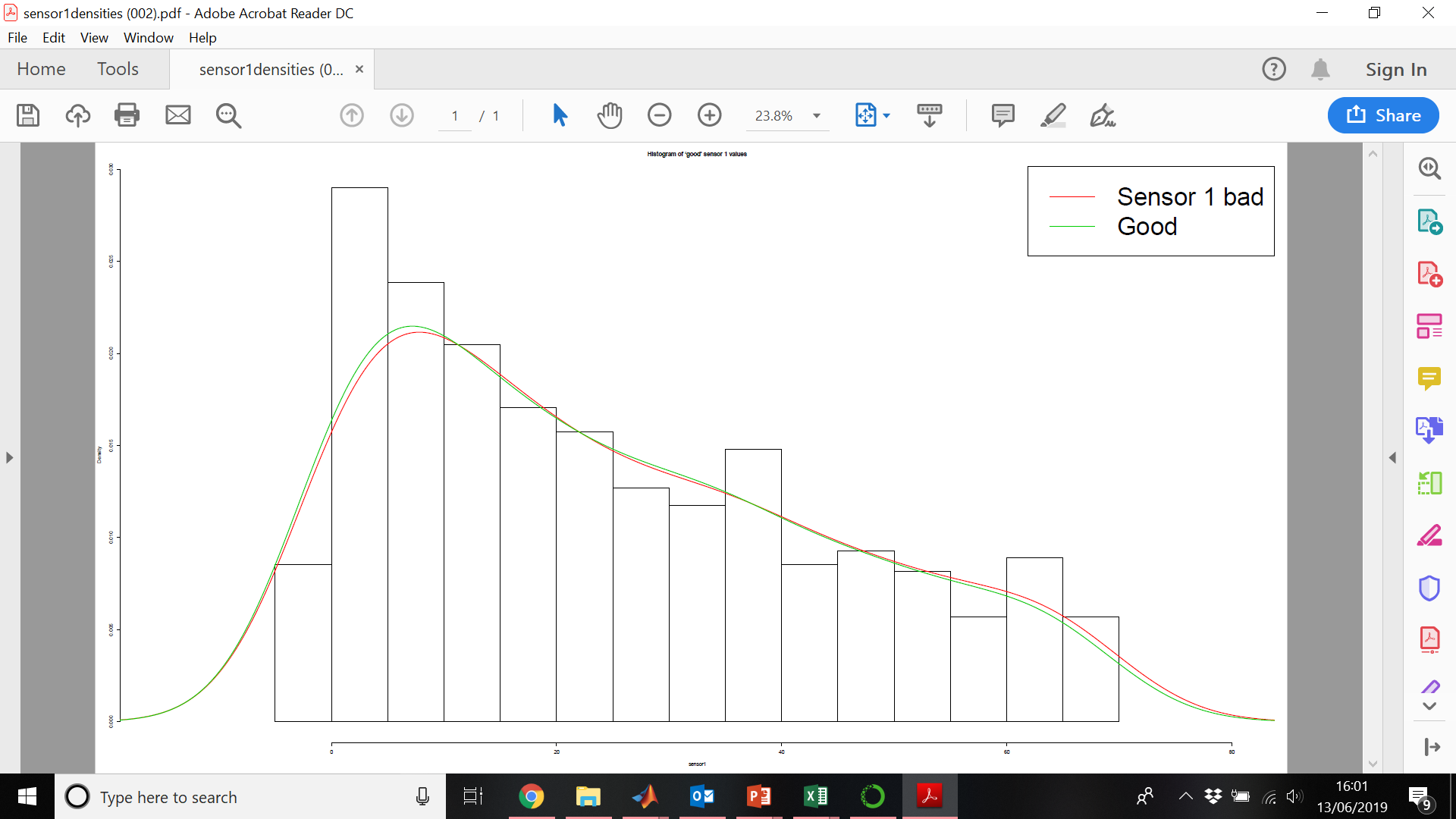 Anomaly Detection in Test Fields |  ITT10  |  June 2019
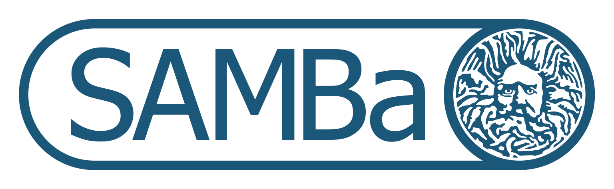 Simple approach
Anomaly Detection in Test Fields |  ITT10  |  June 2019
[Speaker Notes: Potentially, bad  is not a good distribution to calculate- could go wrong in many different ways 
Should use some sort of hypothesis testing 
No idea how to compare, e.g. in 64 which one is more likely to have broken]
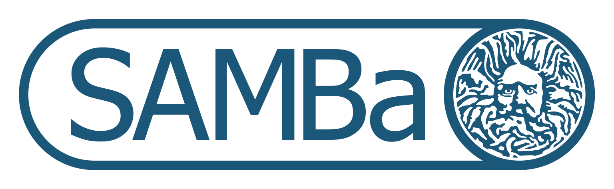 Exciting Idea
Anomaly Detection in Test Fields |  ITT10  |  June 2019
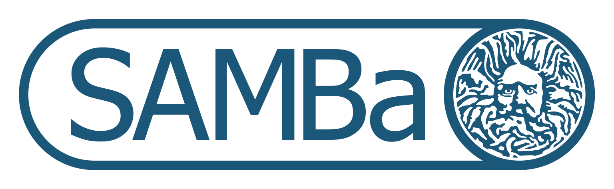 Future Direction
Large number of sensors
More than one sensor can fail at a time
It is more likely that fewer sensors have failed
Learnt good distribution of all sensors
Distance measure between distributions
Subsets of all sensors.
Anomaly Detection in Test Fields |  ITT10  |  June 2019
[Speaker Notes: Greedy methods 
Sequential updating algorithms – change points online setting, machine learning and calculating existing fata from the sensors, on line classification 
Time series data??]